«В ЖИЗНИ ВСЕГДА ЕСТЬ МЕСТО ПОДВИГУ»
ГБОУ СОШ № 289
СВАО 
г. Москва 
2013
Презентацию подготовила:
ученица 7 а класса Котикова Анна
Руководители проекта:
Ильина Елена Геннадьевна
Спирина Надежда Ивановна
Вечная память героям
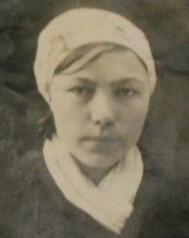 КАПИТОНОВА 
Нина Семеновна. 
Родилась 22 ноября  1923 года в д. Кугесях  Урмарского района Чувашской республики. 
В 1924 г. переехала в с. Мусирмы. 
В семь лет пошла в школу.
В 1938 г. окончила  с отличием Канашское 
педагогическое училище. 
Работала учительницей в 
Чубаевской семилетней школе, преподавала чувашский и немецкий язык. Проживала на  квартире родителей Никиты Зарубина, летчика – героя Советского Союза.
В мае 1942г. добровольно ушла на фронт.
В августе была направлена в Сталинград  в составе 92-ой отдельной стрелковой бригады морской пехоты в должности санинструктора.
Нина Семеновна любила заниматься в художественной самодеятельности. На каждый праздник она организовывала концерты.
Свидетельство о рождении Капитоновой 
Нины Семеновны
Дом, где родилась и выросла Нина Капитонова
1935г.
Отец - 
Капитонов Семен 
Романович.
Газета "Республика" № 6 (419) 12 февраля 2003 г
                                   (корреспондент Валерий МАЛЬЦЕВ)
Незабвенная Нина

В коридоре Дома печати окликнул Петра Алексеевича Тихонова, более известного в народе под псевдонимом Ялгир. Хотел поздравить его с творческой удачей. Редко кто из писателей удостаивается чести быть названным в правительственном документе. Как известно, Кабинет Министров ЧР постановлением от 25 декабря 2002 года №  350 «О подготовке и проведении празднования в Чувашской Республике 60-й годовщины Победы в Великой Отечественной войне 1941–1945 годов» утвердил план мероприятий к славной годовщине.
В частности, Министерству культуры и по делам национальностей поручено подготовить к постановке в одном из театров республики спектакль по документальной повести Петра Ялгира о санитарном инструкторе Нине Капитоновой, уроженке Урмарского района.  В истории Великой Победы навсегда останутся строки о чувашской девушке, вынесшей на себе с поля боя более 500 раненых бойцов.
Надо было видеть радость в глазах 80-летнего участника войны, майора запаса Петра Ялгира. Оказалось, он еще не знал о решении правительства. Не откладывая в долгий ящик просьбу редакции, он поделился воспоминаниями о бесстрашной героине:
Из воспоминаний Петра Ялгира
– После окончания неполной средней школы в 1937 году я поступил в Канашское педагогическое училище имени Н. Добролюбова. В нашей группе были одни отличники, окончившие 7 классов с похвальными грамотами. Все мы хорошо учились. Нина Капитонова, приехавшая из деревни Мусирмы Урмарского района, не отставала от других.
Международная обстановка была напряженной. В Германии бряцали оружием фашисты. В своей книге «Моя борьба» главный нацист Гитлер открыто объявил немцев высшей расой и обещал им новое жизненное пространство на Востоке. Понятно, почему в  педучилище много внимания уделялось военно-патриотической работе. Всей группой мы вступили в организацию Осоавиахима.
Нина Капитонова одна из первых сдала нормы на значки ГТО (Готов к труду и обороне), ГСО (Готов к санитарной обороне), ГПХО (Готов к противохимической обороне) и «Ворошиловский стрелок». Смотрели мы тогда кинофильмы «Чапаев», «Глубокий рейд», «Граница на замке», «Если завтра война» и другие. Помимо учебной программы читали книги Николая Островского «Как закалялась сталь», Валентина Катаева «Я – сын трудового народа», Всеволода Иванова «Бронепоезд 14-89», Александра Фадеева «Разгром». По этим произведениям проводили читательские конференции. Запомнилось, как Нина Капитонова часто говорила: «Я и своих учеников буду воспитывать в патриотическом духе».
Поступила на заочное отделение педагогического института в г. Чебоксары. Но в жизнь сельской учительницы ворвалась беда. Фашистская Германия вероломно напала на нашу страну. С фронта приходили нерадостные вести. Конечно же, Нина Капитонова не могла оставаться в стороне. По велению сердца она записалась в добровольцы. Ее направили служить на Северный флот, санинструктором в 62-ю отдельную Краснознаменную стрелковую бригаду морской пехоты.
Обстановка накалялась: фашисты рвались к Волге. Некоторые части морской пехоты были переброшены на Сталинградский фронт. Защитницей волжской твердыни стала и Нина Капитонова. Бригада, сформированная из моряков Северного флота, была введена в бой в самые тяжелые дни Сталинградской битвы. Мужественно и отважно моряки сражались с врагом. Однополчане уважали санинструктора за самоотверженную заботу о раненых.
Из книги о 62-ойстрелковой дивизии
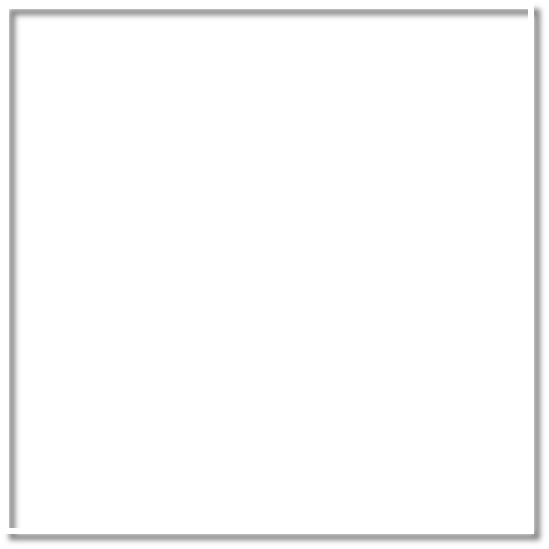 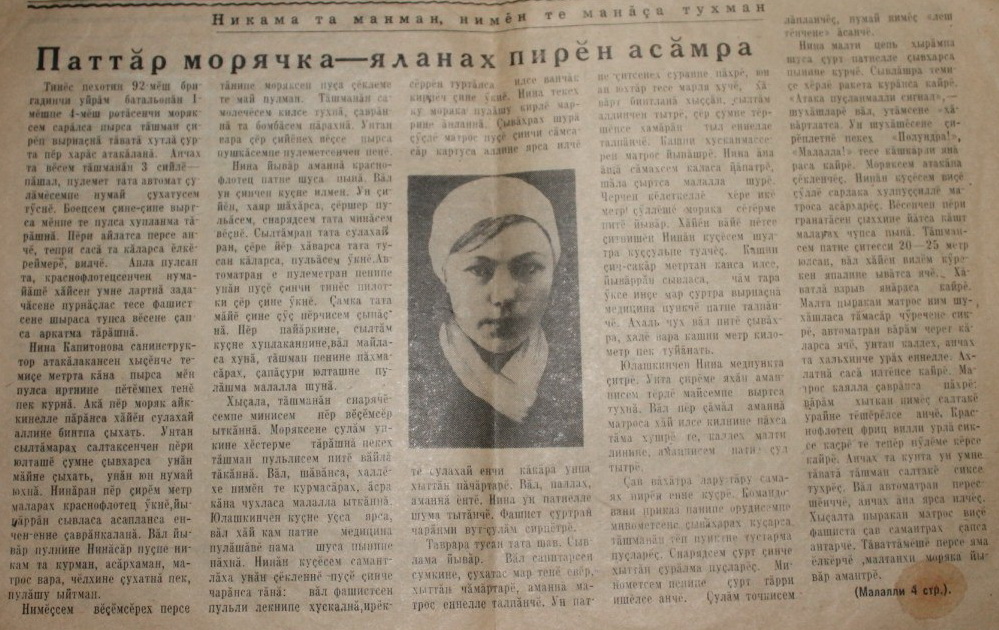 В книге истории 62-й отдельной Краснознаменной стрелковой бригады морской пехоты есть такая запись: «Моряки пошли в атаку на фашистов, засевших в большом каменном доме. Не отставала от всех и Нина Капитонова, хотя огонь был сильным и плотным. Один за другим падали моряки, сраженные вражескими пулями. Санинструктор, перевязав одного, перебегала к другому. А потом начала вытаскивать раненых с поля боя. В тот день она спасла жизнь двадцати воинам».
Статья в газете «Храбрая морячка  
             всегда в нашей памяти»
Такие бои повторялись каждый день. Вместе с моряками мужественно выполняла свой долг и Нина Капитонова. Всегда она рвалась в самое пекло, своевременно оказывала помощь раненым, вытаскивала их в безопасное место, а затем доставляла в медпункт. И исполняла свою благородную миссию до последнего вздоха.
Коллаж-карта
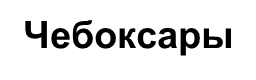 е
Чубаево
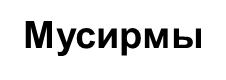 Канаш
Жизненный путь Нины Капитоновой
Сталинград
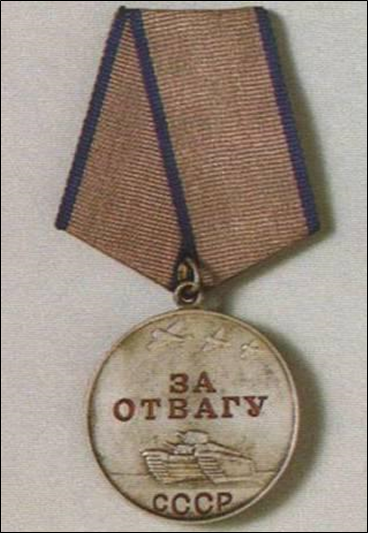 Указ Президиума Верховного Совета СССР о награждении Нины Капитоновой орденом Ленина был подписан 8 февраля 1943 года, а до части он дошел только 14 числа. К этому дню бесстрашного санинструктора уже не было в живых. Орден был вручен ее матери – Анне Тихоновне Капитоновой.
Уголок памяти в Мусирминском 
 школьном  краеведческом   
 музее
Доска памяти в Чубаевской средней школе, где работала 
до войны 
Нина Семеновна
Документы, присланные из архива в Мусирминскую среднюю школу,  в кружок     
                   «Красные следопыты»
Котикова Аня в музее Материнской славы  г.Чебоксары  2011г. У стенда, рассказывающего о Нине Капитоновой.
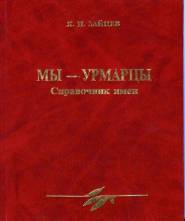 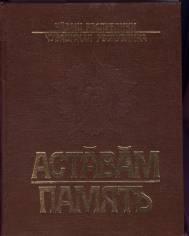 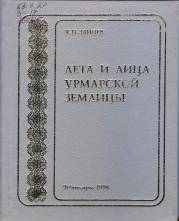 В этих книгах можно прочитать о подвигах Капитоновой Нины Семеновны.
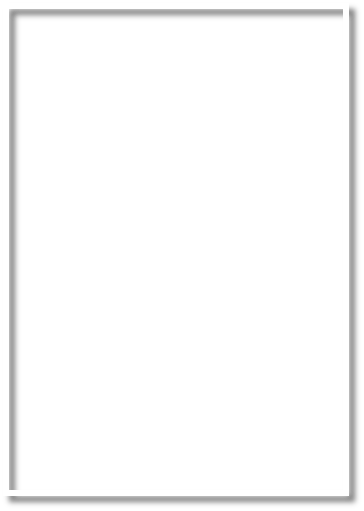 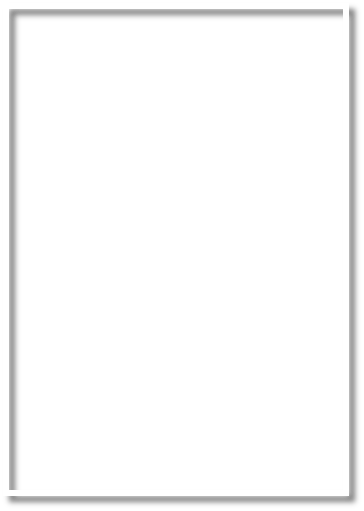 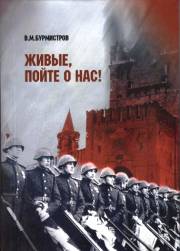 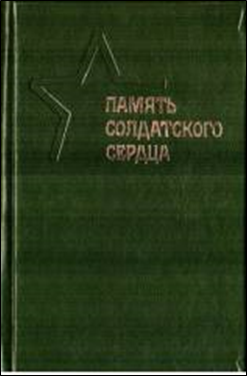 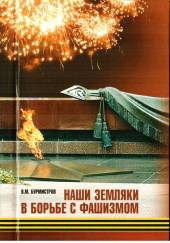 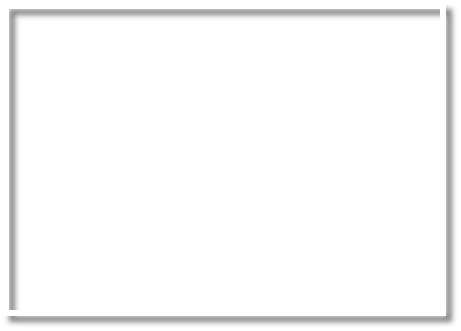 Вот уже 70 лет нет среди нас Нины Семеновны Капитоновой. Однако славная память о ней живет. Ее именем названа улица в родной деревне. Писатель Василий Алендей и композитор Григорий Моклаков посвятили ей песню. Писатель Ялгир написал пьесу «Девушка из Мусирмы». Спектакль по ней, приуроченный к 60-летию Великой Победы, показывали в Чувашском молодежном  театре.
    Уверена, что ее образ был правдиво воспроизведен на театральных подмостках, и  что юные зрители стали закалять свой характер, беря пример с санитарного инструктора Нины Капитоновой, отдавшей молодую жизнь за свободу Родины.
Санинструктор

В короткой  шинели, на затылке пилотка,
На хрупком плече сумка с красным крестом.
От крови бойца плащ - палатка намокла.
Устала тащить, но отдых потом!
 
Ползёшь ты под пулями, страха не зная,
Колени сдирая в кровь.
И нашим солдатам жизни спасая,
Про жизнь свою забывала ты вновь!
 
В минуты затишья сидишь на поляне,
Сплетая ромашки в венок,
И пишешь письмо своей  старенькой  маме.
И будто войны нет давно!

Но вот снова бой, и  ты снова спасаешь бойца.
И смерти ты смотришь в лицо.
А боли и крови не видно конца,
Но смерть против жизни - ничто!
В этой презентации ничего не придумано. Вся информация взята из школьного  Мусриминского краеведческого музея.  
 В 2011 году я была в Чебоксарах в музее Материнской славы, где есть подробная информация о Капитоновой Нине Семеновне.
 Моя бабушка родилась и выросла в той же деревне, где родилась Нина Семеновна. А дедушка родился в деревне, где работала учительницей Капитонова Н.С. 
Родная сестра Нины Семеновны – Жиленкова Римма  Семеновна - живет в настоящее время в городе Чебоксары и является соседкой наших родственников. Поэтому вся представленная информация достоверна и была получена из личных бесед и встреч с людьми, которые лично знали нашу героиню.
Я благодарна судьбе за то, что я узнала о жизни и подвиге этой  героической девушки.